Platicas de Servicio Social
ING. VIRIDIANA CASTRO MORALES
JEFA DEL DEPARTAMENTO DE GESTIÓN Y VINCULACIÓN
Personal del  Departamento de Gestión y Vinculación
Lic. Laura Ortega Martínez .- Auxiliar de Servicio Social 
Lic. Denisse Dalehd Garciapiña Salazar.- Auxiliar de Residencias Profesionales
Lic. Edgar Mejía Coello .- Auxiliar de Visitas Industriales
Lic. Verónica López Barradas.- Auxiliar del Depto. de Gestión y Vinculación.
¿Cuál es la finalidad del Servicio Social?
Fortalecer nuestra formación integral como estudiantes, desarrollando una conciencia de solidaridad y compromiso con la sociedad a la que pertenecemos.
TIEMPO REQUERIDO PARA SERVICIO SOCIAL:
MINIMO SEIS MESES NO MAYOR A DOS AÑOS. 
MINIMO DE HORAS 480 MAXIMO 500 HORAS.
HORAS A CUBRIR DIARIAS 4 HORAS.
A LA SEMANA 20 HORAS.
REQUISITOS PARA INICIAR EL SERVICIO SOCIAL:
A partir de séptimo semestre o cumplir con 182 (70%) créditos aprobados.

Estar inscrito en el semestre.

vigente en algún centro de salud: (imss, Issste, Seguro popular, seguro de Pemex). (ENTREGAR AL DEPTO. UNA COPIA)
LUGARES PARA REALIZAR EL SERVICIO SOCIAL:
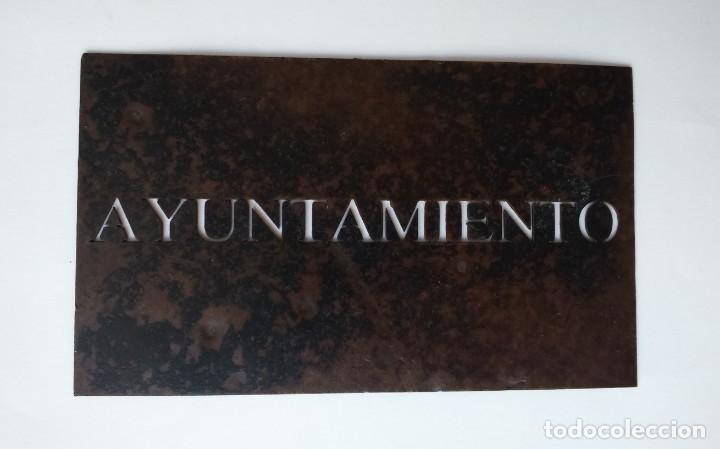 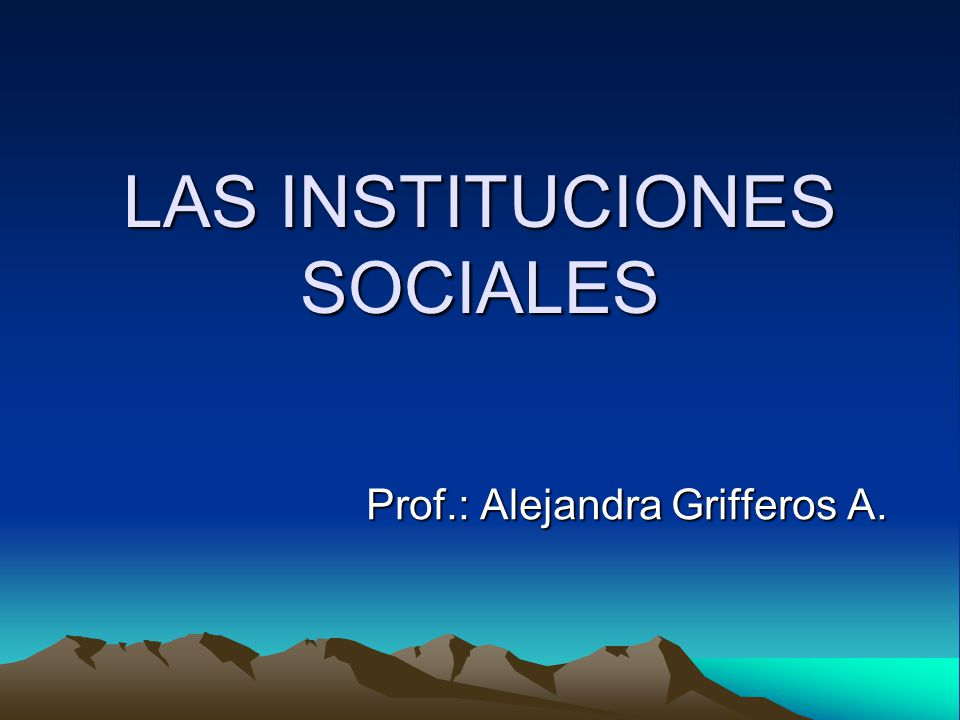 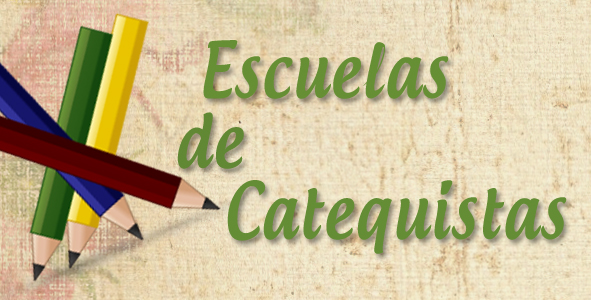 FORMATOS A UTILIZAR DURANTE EL SERVICIO SOCIAL:
F-DGV-02  CARTA DE PRESENTACIÓN.
F-DGV-06  SOLICITUD Y ASIGNACIÓN
F-DGV-12   EVALUACIÓN Y TERMINACIÓN DE SERVICIO   SOCIAL
F-DGV-16   REPORTE BIMESTRAL
F-DGV-21	EVALUACIÓN FINAL (FIRMADO POR EL RESPONSABLE DEL SERVICIO          SOCIAL O  EL REPRESENTANTE)
F-DGV-25  PLAN DE TRABAJO
F-DGV-26  AUTOEVALUACIÓN DEL PRESTADOR DEL SERVICIO SOCIAL
F-DGV-27  CARTA COMPROMISO (ÚNICAMENTE PARA LOS ALUMNOS QUE TENGAN PORCENTAJE DEL 65% AL 69%)
INICIO DE SERVICIO SOCIAL
11 DE FEBRERO DE 2020
FECHAS PARA ENTREGAR CARTA DE PRESENTACIÓN
F-DGV-02 CARTA DE PRESENTACIÓN: (3 tantos originales, con firmas en tinta azul, así como anexar los requisitos que se te solicitan, este trámite será a partir del día:
 FECHAS:  27 ENERO  al 07 de FEBRERO de 2020.
Una vez entregada y firmada la Carta de Presentación por el Departamento de Gestión y Vinculación deberás llevarla a la dependencia donde realizaras el Servicio Social, para que te la sellen o firmen de recibido. (En caso de no tener sello deberás entregar la copia de la Cedula del RFC).
En cuanto este sellada o firmada de recibido por parte de la dependencia, entregarla al Departamento de Gestión y Vinculación.
Nota: Una vez realizado este trámite deberás continuar con el formato F-DGV-06. (Solicitud de Asignación).

OJO: Leer cuidadosamente las instrucciones de llenado así como a la hora de imprimir deberá traer las versiones y el aviso de privacidad, de no cumplir con los antes mencionado se devolverá para su corrección.  (La impresora debe estar configurada en carta 8,5 x 11pulg).
FECHAS PARA ENTREGAR SOLICITUD Y ASIGNACIÓN
F-DGV-06 Solicitud y Asignación de Servicio Social: (3 tantos originales, con firmas en tinta azul, este trámite deberá ir acompañado de F-DGV-25 PLAN DE TRABAJO  será a partir del día:
FECHAS: 11 al 27 de Febrero de 2020
Una vez entregada y firmada la Solicitud y Asignación de Servicio Social por el Departamento de Gestión y Vinculación deberás llevarla a la dependencia, para que te firmen y sellen. (En caso de no tener sello deberás anotar el RFC de la Organización).
En cuanto este sellada y firmada por parte de la dependencia, entregarla al Departamento de Gestión y Vinculación.
La foto debe ser impresa en el formato.
Nota:  Una vez entregado y sellado el formato de solicitud y asignación se procederá con los Reportes Bimestrales F-DGV-16

OJO: Leer cuidadosamente las instrucciones de llenado así como a la hora de imprimir deberá traer las versiones y el aviso de privacidad, de no cumplir con los antes mencionado se devolverá para su corrección.  (La impresora debe estar configurada en carta 8,5 x 11pulg).
REPORTE BIMESTRAL
Reporte Bimestral F-DGV-16: (3 tantos originales, firmado en tinta azul y tendrán 15 días hábiles a partir de la Fecha para entregarlo).
Será entregado cada dos meses, en caso de extender el servicio social se notificara al Departamento para indicaciones antes de entregar el formato de Evaluación y termino F-DGV-12.
FECHAS PARA ENTREGAR REPORTES BIMESTRALES:
1er Bimestre: Fecha de Inicio 11/02/2020 Fecha Término: 13/04/2020
2do Bimestre: Fecha de Inicio 14/04/2020 Fecha Término: 15/06/2020 
(2do Bimestre deberá ser acompañado por la Autoevaluación del Prestador de Servicio Social F-DGV-26).
OJO: Leer cuidadosamente las instrucciones de llenado así como a la hora de imprimir deberá traer las versiones y el aviso de privacidad, de no cumplir con los antes mencionado se devolverá para su corrección.  (La impresora debe estar configurada en carta 8,5 x 11pulg).
EVALUACIÓN Y TERMINACIÓN DE SERVICIO SOCIAL
Evaluación y terminación de servicio social F-DGV-12: (3 tantos originales, firmado en tinta azul tendrán 15 días hábiles a partir de la fecha para entregarlo). Este formato deberá ir acompañado de (F-DGV- 21) Evaluación final
 El formato deberá ser entregado al termino del servicio social, indicando el total de las horas así como la fecha en que inicio y el termino del servicio social.
FECHAS : 
Fecha de Inicio: 11 de Febrero de 2020 al 17 de  Agosto de 2020
OJO: Leer cuidadosamente las instrucciones de llenado así como a la hora de imprimir deberá traer las versiones y el aviso de privacidad, de no cumplir con los antes mencionado se devolverá para su corrección.  (La impresora debe estar configurada en carta 8,5 x 11pulg).
Consultar las instituciones, dependencias, empresas con convenios vigentes.
https://www.itsx.edu.mx/downloads/CONVENIOS_VIGENTES_SS.pdf
Servicio Social                       Empresas privadas
ÚNICAMENTE SI LABORA EN LA EMPRESA Y SE ENCUETRAN EN NÓMINA
Podrás prestar tu servicio social.
Deberás contar con los siguientes requisitos:
Constancia laboral que indique que tiene más de seis meses
Comprobante de nómina
Vigencia IMSS
El programa detallado de asistencia social ( SERÁ ENTREGADO POR EL DEPARTAMENTO DE GESTION Y VINCULACIÓN)
TRABAJADORES DE DEPENDENCIAS
UNICAMENTE SI LABORA Y SE ENCUENTRA EN NÓMINA PODRAN EXENTAR EL SERVICIO SOCIAL.

DEPENDENCIA:  FEDERALES, MUNICIPALES Y ESTATALES.
REQUISITOS:
Oficio de solicitud (ESCRITO LIBRE DE ACUERDO AL ARTICULO 45º INCISO III DE LA “LEY DEL EJERCICIO PROFESIONAL PARA EL ESTADO DE VERACRUZ IGNACIO DE LA LLAVE”.) 
Una Constancia Laboral donde indique que tiene 6 meses.
Comprobante de nómina
Constancia de vigencia IMSS.
EJEMPLO PARA IMPRIMIR LOS FORMATOS:
UNICAMENTE SI LABORA Y SE ENCUENTRA EN NÓMINA PODRAN EXENTAR EL SERVICIO SOCIAL.

DEPENDENCIA:  FEDERALES, MUNICIPALES Y ESTATALES.
REQUISITOS:
Oficio de solicitud (ESCRITO LIBRE DE ACUERDO AL ARTICULO 45º INCISO III DE LA “LEY DEL EJERCICIO PROFESIONAL PARA EL ESTADO DE VERACRUZ IGNACIO DE LA LLAVE”.) 
Una Constancia Laboral donde indique que tiene 6 meses.
Comprobante de nómina
Constancia de vigencia IMSS.